Стан та перспективи залучення студентів до наукової роботи у 2020/2021 н. р.
Наразі різними формами НДРС охоплено 2089 студентів (27,85% від загальної кількості студентів). Основні показники НДРС перебувають на рівні минулого навчального року.
Рішення МОН щодо Всеукраїнської студентської олімпіади
2
Вузівський конкурс студентських наукових робіт
Усього подано 192 роботи. У 2019 — 2020 н. р. було 216 робіт.
ЕТФ40
ТФ16
ІФФ3
МФ2
3
Всеукраїнськийконкурс студентських наукових робіт
До 35 базових вищих навчальних закладів відправлено 106 робіт. У 2019 — 2020 н. р. було 56 робіт.
ЕТФ25
ТФ13
ІФФ3
МФ4
4
19 студентів-переможців ВКСНР21 диплом переможця
ЕПА: 3 Дипломи ІІ ступеня (наук. кер. — доц. Назарова О.С.; доц. Казурова А.Є.; доц. Крисан Ю.О.; 7 Дипломів ІІІ ступеня (наук. кер. — декан ЕТФ, доц. Антонов М.Л.; доц. Назарова О.С.; доц. Казурова А.Є.; доц. Крисан Ю.О.; ст. викл. Васильєва Є.В.);
ЕПП: 2 Дипломи ІІІ ступеня *одне призове місце, два автора роботи* (наук. кер. — доц. Братковська К.О.);
ЕМ: 1 Диплом ІІІ ступеня (наук. кер. — доц. Дівчук Т.Є.);
Е та МС: 1 Диплом ІІ ступеня (наук. кер. — проф. Карпенко А.В.);
ТТ: 1 Диплом ІІІ ступеня (наук. кер. — ст. викл. Васильєва Л.О.);
ЗІ: 1 Диплом ІІІ ступеня (наук. кер. — проф. Неласа Г.В.);
ІТЕЗ: 1 Диплом ІІІ ступеня (наук. кер. — доц. Фурманова Н.І.);
ПЗ: 1 Диплом ІІІ ступеня (наук. кер. — ст. викл. Федорченко Є.М.);
М і ТЛВ: 1 Диплом ІІІ ступеня (наук. кер. — доц. Кузовов О.Ф.);
КМХТ: 1 Диплом ІІІ ступеня (наук. кер. — доц. Плескач В.М.);
Менеджмент: 1 Диплом ІІІ ступеня (наук. кер. — проф. Шмиголь Н.М.).
5
Динаміка кількості переможців II етапу Всеукраїнських студентських олімпіад (ВСО)Та II туру Всеукраїнських конкурсів студентських наукових робіт (ВКСНР) за 2015-2021 р. р.
6
Обласний конкурсдля обдарованої молоді у галузі науки 2020
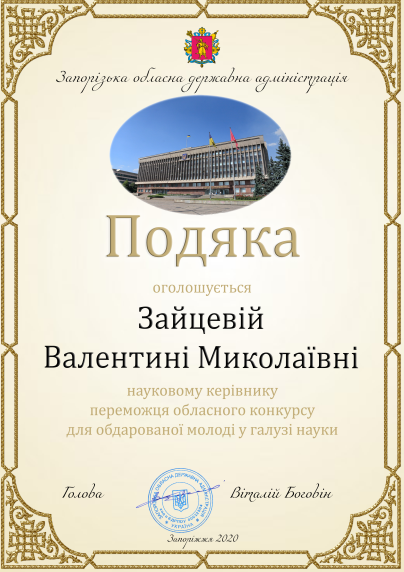 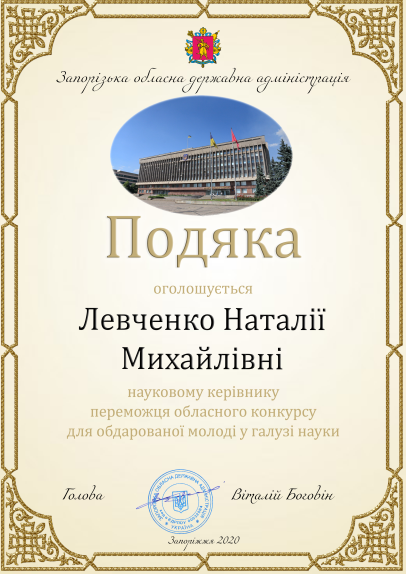 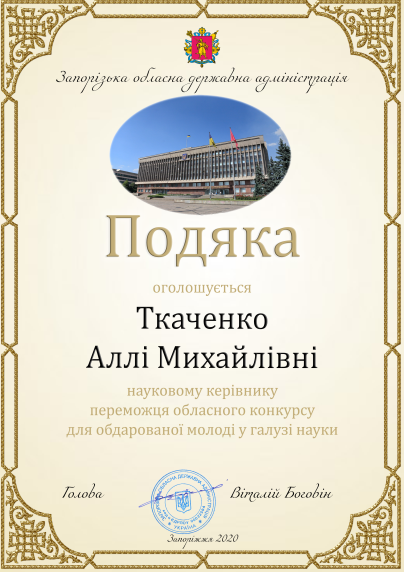 7
ХVІ Міжвишівська наукова конференція за міжнародною участюдо Дня української писемності та мови і 120-річчя НУ «Запорізька політехніка», 9 — 12 листопада 2020 р.
8
Науково-практична конференція «Тиждень науки — 2021»
На секціях було заслухано 1089 доповідей, понад 1109 студентів взяли участь у конференціях. 205 студентів відзначені подяками за найкращу доповідь.
ЕТФ203
ТФ34
МФ66
ІФФ22
9
Міжнародна студентська Олімпіада з моделювання процесів гарячого об’ємного штампування 2021
1 місце посів студент, підготовлений кафедрою ОМТ — науковий керівник ст. викладач БЕНЬ А.М.
10
Міжнародний конкурс студентських наукових робіт 2021
Відправлено робіт: 12 (17 авторів)

Результати участі:
І місце — наук. кер. декан ЕТФ, доц. Антонов М.Л. (каф. ЕПА);
І місце — наук. кер. доц. Назарова О.С. і доц. Осадчий В.В. (каф. ЕПА);
ІІ місце — наук. кер. доц. Назарова О.С. і доц. Кулинич Е.М. (каф. ЕПА);
ІІІ місце — наук. кер. зав. каф. ЕЕА, проф. Андрієнко П.Д. і доц. Немикіна О.В. (каф. ЕЕА).
11
Студентські публікації у 2020 році
За участю студентів опублікована 81 стаття (не враховуючи тези доповідей).
З цієї кількості 15 статей опубліковані студентами самостійно.
12
Заохочення студентів за участь у науково-інноваційній діяльності
Дипломи, грамоти, подяки
- цього навчального року 92 студенти нагороджені Грамотами ректорату НУ «Запорізька політехніка»;
- 205 студентів відзначені подякою за найкращу доповідь в університетській науково-практичній конференції «Тиждень науки — 2021»
Додаткові бали до рейтингу успішності
Подання на отримання матеріальної підтримки Запорізької міської ради для обдарованої молоді
Грошові премії
13
Дякую за увагу!
Доповідь підготувалапровідний фахівець відділу
наукової роботи студентівВичужаніна Сніжана Андріївна

4-93, dep_ndrs@zntu.edu.ua
14